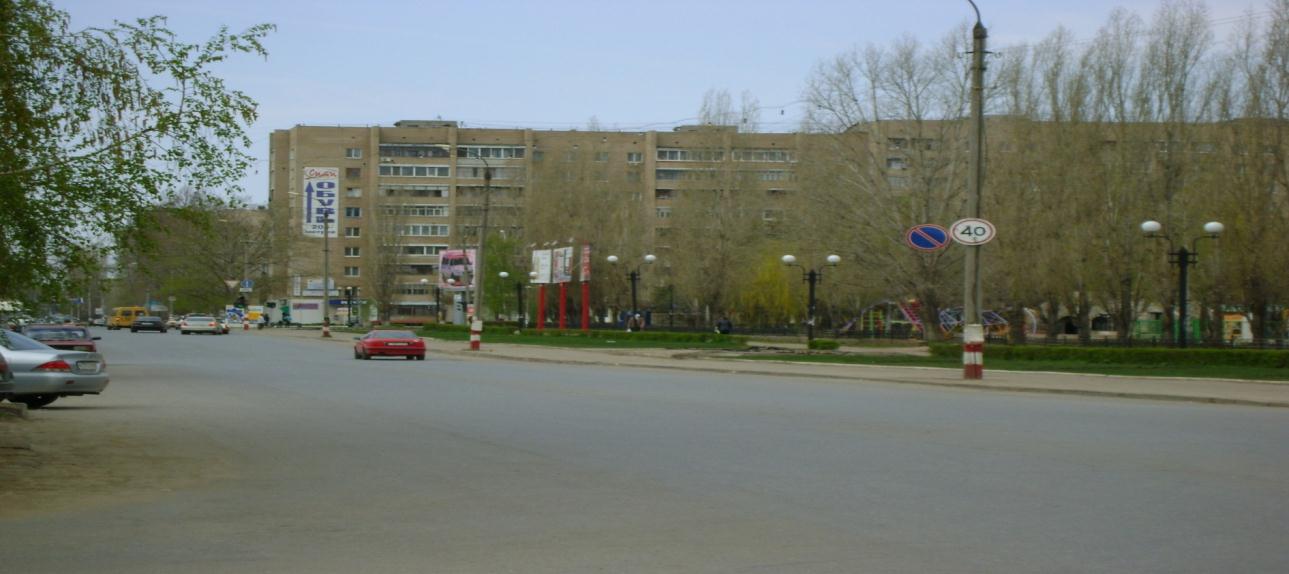 На улицах города
Да  +Нет –Не знаю -?
Ответ:
  -  + + - + - +
Светофор – надежный наш помощник
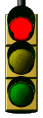 Красный свет – будь осторожным
Желтый свет – подожди немножко
Зеленый свет – в путь пускаться можно!
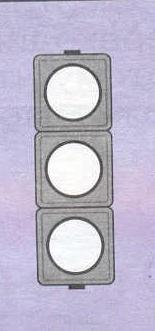 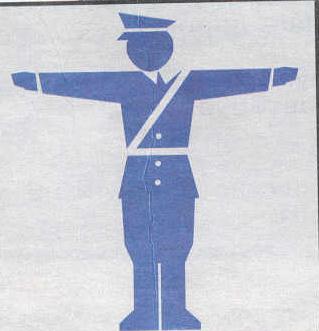 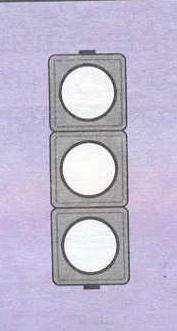 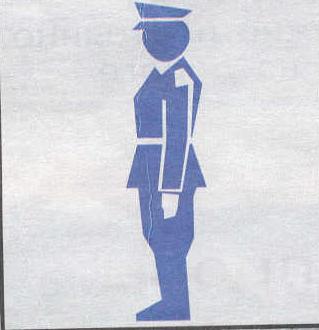 Кто в опасности?
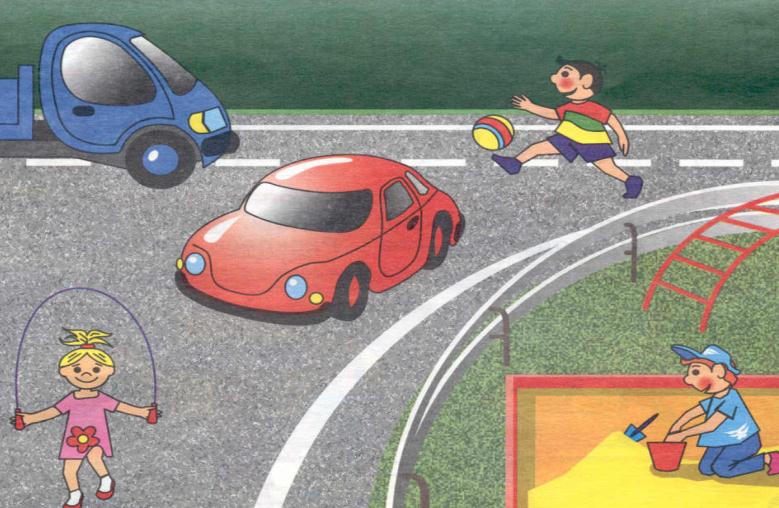 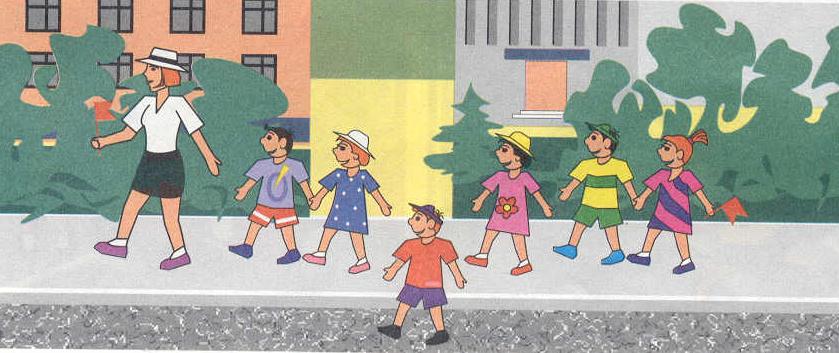 Кто в опасности?
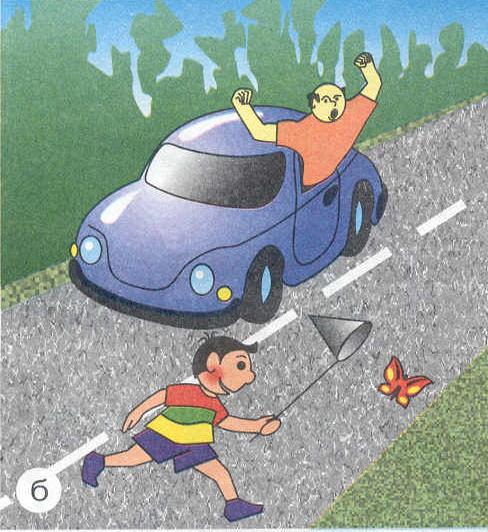 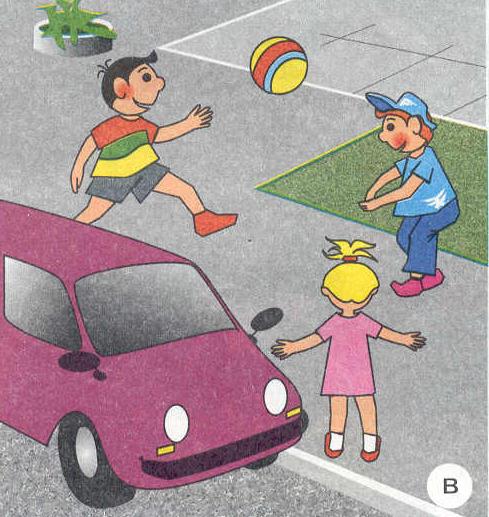 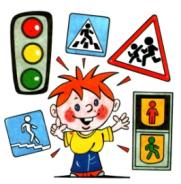 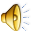 Угадай!
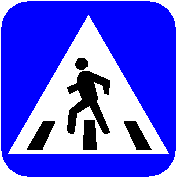 Что за знак такой висит?
Стоп – машинам он велит.
Пешеход – идите смело 
по полоскам черно-белым.
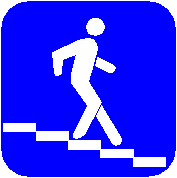 Под дорогою – нора.
Кто быстрее всех смекнет,
Почему по ней с утра
Ходят люди взад – вперед?
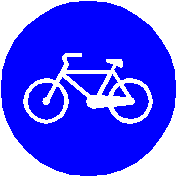 Едет мальчик Федя на велосипеде:
Отчего же, отчего же недовольство у прохожих?
Отгадайте знак дорожный, 
Где кататься Феде можно?
ЗНАКИ СПЕЦИАЛЬНОГО НАЗНАЧЕНИЯ
Угадай!
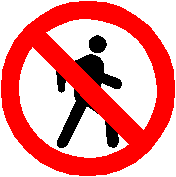 Я в кругу с обводом красным
Это значит тут опасно.
Тут поймите, запрещенье
Пешеходного движенья.
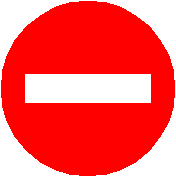 Круглый знак, а в нем окошко,
Не спешите сгоряча,
А подумайте немножко:
Что здесь свалка кирпича?
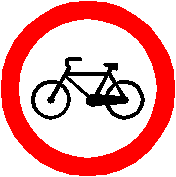 Чтобы руки были целы, 
Чтобы ноги были целы
Этот знак твердит нам ясно,
Что кататься тут опасно!
ЗАПРЕЩАЮЩИЕ ЗНАКИ
Расставь знаки.
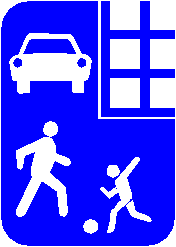 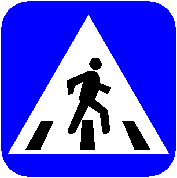 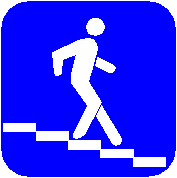 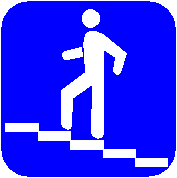 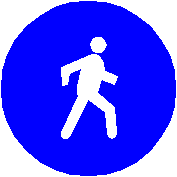 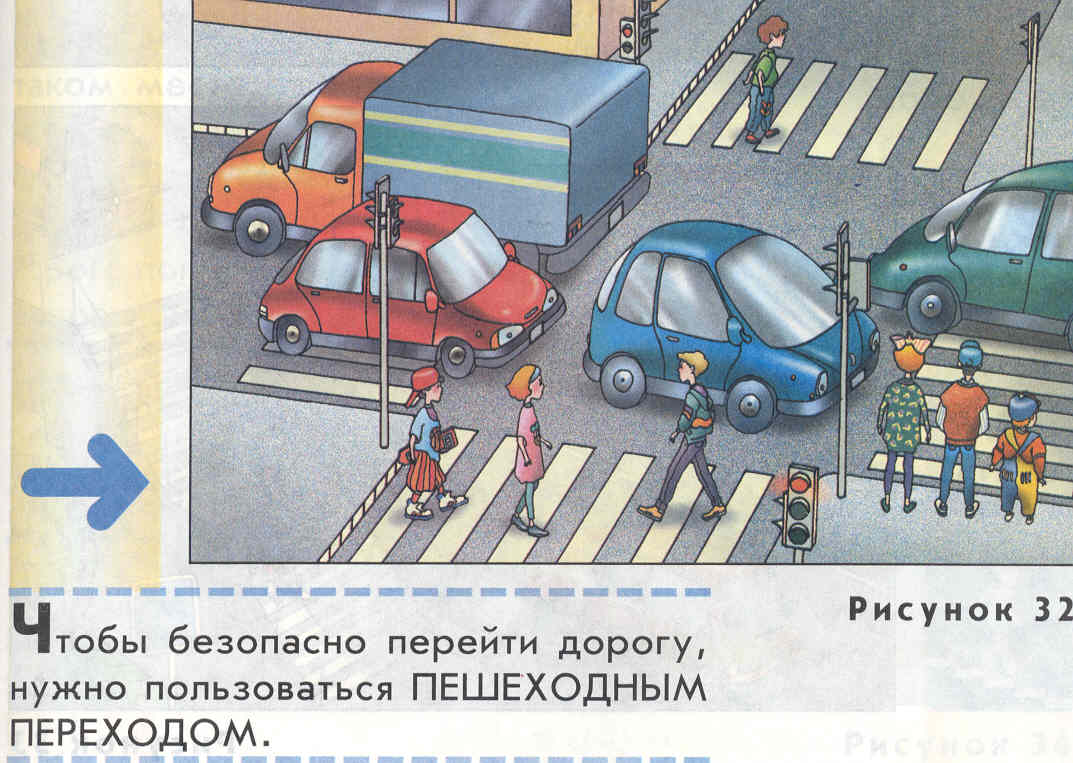 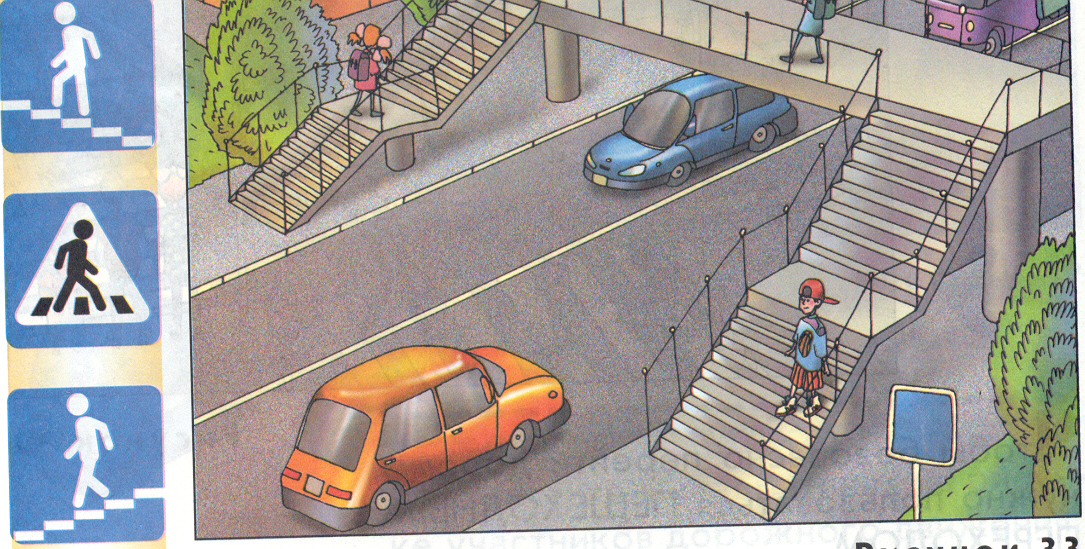 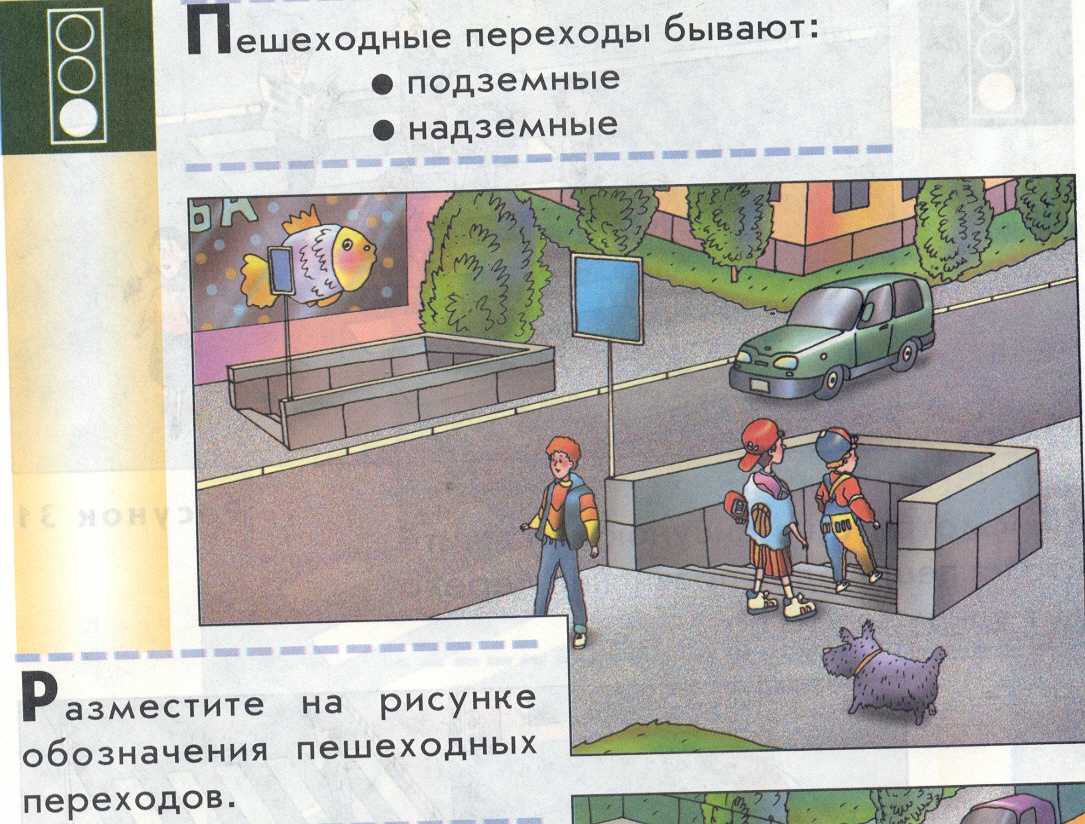 3
1
2
Проверь себя!
1. На желтый сигнал светофора можно переходить   
   проезжую часть улицы, так как транспорт стоит.
2. Если горит красный сигнал светофора, а машина
    далеко, то можно быстро перебежать дорогу.
3. При движении по тротуару нужно идти с правой 
    стороны.
4. Перекресток - наиболее опасное место для пешехода.
5. При переходе дороги разговаривать нельзя.
6. Улицу нужно переходить по прямой.
7. Знаки особых  предписаний- красного цвета.
8. Дорожная разметка нужна, чтобы украсить дорогу.
9. Предписывающие знаки – красного цвета.
10. Когда регулировщик обращен к пешеходу грудью – 
     переход запрещен.
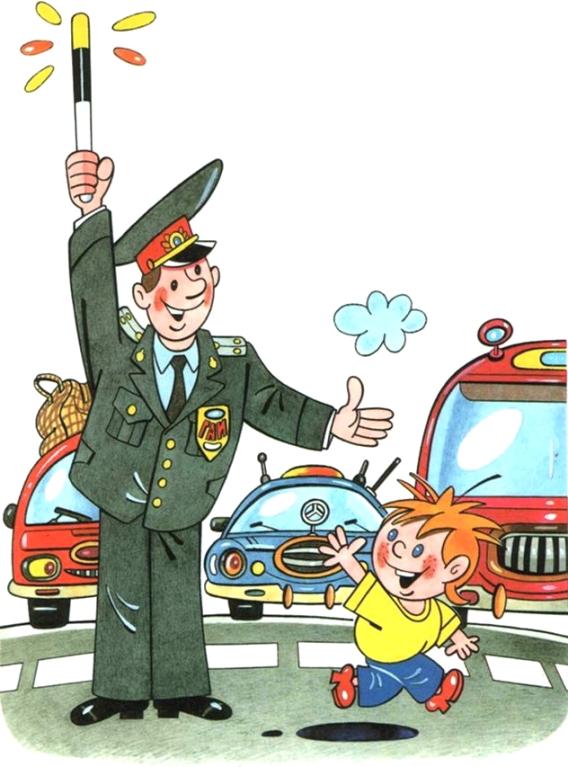 Интернет-ресурсы и использованная литература.
http: autorambler.ru/b z /p.d.d.
http: www.nochniki.narod.ru/mp.3/urok:
       _o_doroge.

3.Извекова Н.А. Правила дорожного движения для начальных классов. Москва «Просвещение», 2007.
4.Основы безопасности жизнедеятельности.     Поурочные планы. 1 класс/Авт.-  сост. Г.Н. Шев-ченко. Волгоград: Учитель,2003.